Департамент образования города МосквыЮго-восточное окружное управление образованияГосударственное бюджетное образовательное учреждение города Москвы детский сад  комбинированного вида №2360Дидактические игры в стихотворной форме
Москва 2013
Что? Где? Когда?
Добрый вечер ,детвора, 
Сообщить спешу  вам я:
Что сегодня ждет всех нас
Интересная игра.
Называется она: «Что? Где ? Когда?»
На свете много есть ребят
Но ,где бы ни был ты,
Умней , чем в нашей группе
Вам сроду не найти.
Итак, вы - умники  и умницы
Но есть - еще родители.
Какую роль им отведем-
Пускай -же будут –зрители.(Родителям)
Вас попросим - не мешать
Оценить наши старания.
А мы - уж постараемся
Показать свои вам знания.(Детям)
Ведущего я выберу сама-
Готовы - начинается игра. 
(Логопед поручает одному ребенку крутить  волчок). 
(Имя ребенка)-побыстрей волчок вращай
Нам задание выбирай.
Комплименты
Что б комплимент звучал сильней-
Добавь словечко поскорей.
Узнай - же, как звучит оно
Да просто ты добавь - «Еще».
И скажешь: «Я красивый,
А друг – ЕЩЕ красивее.
Конечно я счастливый,
А он - еще счастливее.
Спортсмен, конечно,- сильный,
А он – еще сильнее.
Пловец  ,конечно- быстрый, 
А он - еще быстрее.
Наш Ян - он очень добрый, 
А ты– еще  добрее.
Мой папа - очень умный, 
А я - еще умнее.
Польются комплименты
И станет мир теплее.
Сказать могла  я – лучше
Нельзя сказать  - ЛУЧШЕЕ.
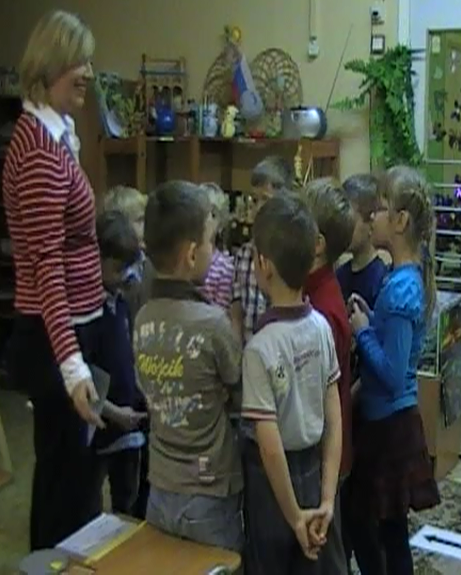 Кто? Что? Чье?
Он всю зиму в шубе спал, 
Лапу бурую сосал,
А  проснувшись, стал реветь. 
Это зверь - лесной  
Дети: ( медведь). 
Логопед:
Отвечать не торопись
На картину осмотрись.
Где зимою спит так сладко 
Косолапый наш медведь?
Дети:
( в берлоге).
(Дети ищут картину с изображением берлоги.)
Логопед:
-Чья это берлога? 
Дети: (  медвежья)
Кто? Что? Чье?
Рыжая плутовка
Всех обманет ловко.
 Если надо убежит 
И от злого волка.
Что же это за краса?
Ну конечно - же 
Дети: (лиса).
Логопед:
А когда грозит беда
То  с большой сноровкой 
Быстро шмыгнет в 
Дети: (  норку).
( Дети смотрят  на картину с изображением норы.)
Логопед:
- Чья нора изображена   на картине  ? 
Дети:  (лисья)
Кто? Что? Чье?
Черная   ,  крикливая   ,
 Птица говорливая    .
По помойкам  шныряет
Еду собирает.
Кто это? 
Дети: (Ворона).
( Дети рассматривают к картину с изображением вороньего гнезда).
Логопед:
Вот на ветке  чудо- дом,
Как тепло вороне в нем  .
Как же этот чудо-дом 
Мы, ребята, назовем ? 
Дети:  (гнездо)
Логопед:
Чье это гнездо  ? 
Дети: ( Воронье)
Различаем звуки
Логопед твердит Сереже
Вот коз-а, а вот- кос-а.
Но упрямый наш Сережа:
Повторяет «Са»-да-« Са».
Что , Сереже нужен врач
Проверить слух физический.
Нет . Здесь нужно развивать
Слух- фонематический
Мы со звуками играем
Мы со звуками играем
Слово к слову подбираем.
Вот сложили их в слова.
Звуковой анализ слов
Проведем наперебой.
Выделяем первый звук
И последний не забудь.
Делим слово  мы на слоги.
Ну поверьте – мы не боги.
Если горлышко дрожит-
Значит звонкий звук звучит.
Ну а если все обратно-
Звук – глухой , ведь всем понятно?
Так играем мы в слова
Занимательная игра.
Благодарность
Молодцы ,что не ленились.
Все отлично потрудились.
Вас хочу – благодарить.
Всем вам фишки подарить. 
(Дети получают смайлики и приклеивают на свои листочки поощрения).
Данные дидактические игры можно найти в пособии  «Развиваем речь» Материал подготовлен для всех возрастов, красочно иллюстрирован . 
 Сдан в печать в издательстве «Сфера» . 
Автор Сидорова У.М. 

Особое внимание  уделено развитию психологической базы речи .
В пособии подобраны загадки для развития наглядно-образного мышления, стихи для развития долговременной памяти, подвижные игры -для развития темпо- ритмической организации речи. Динамические паузы могут использоваться как на фронтальных занятиях логопеда, а также при осуществлении других видов деятельности. (другими специалистами).
Юго-Восточное Окружное Управление Образования г. МосквыГосударственное Бюджетное Образовательное Учреждение детский сад комбинированного вида № 2360
Наши координатыТел.: 8-(495)-345-58-01e-mail detsad2360@mail.ruАвтор презентацииучитель-логопед Сидорова Ульяна  Митрофановна